Get a modern PowerPoint  designed. I hope and I will your Time, Money and Reputation.
NERVOUS 
SYSTEM
Get a modern PowerPoint  Presentation that is beautifully designed. I hope and I believe that this Template will your Time, Money and Reputation.
slidesppt.net
Free Template
slidesppt.net
[Speaker Notes: slidesppt.net]
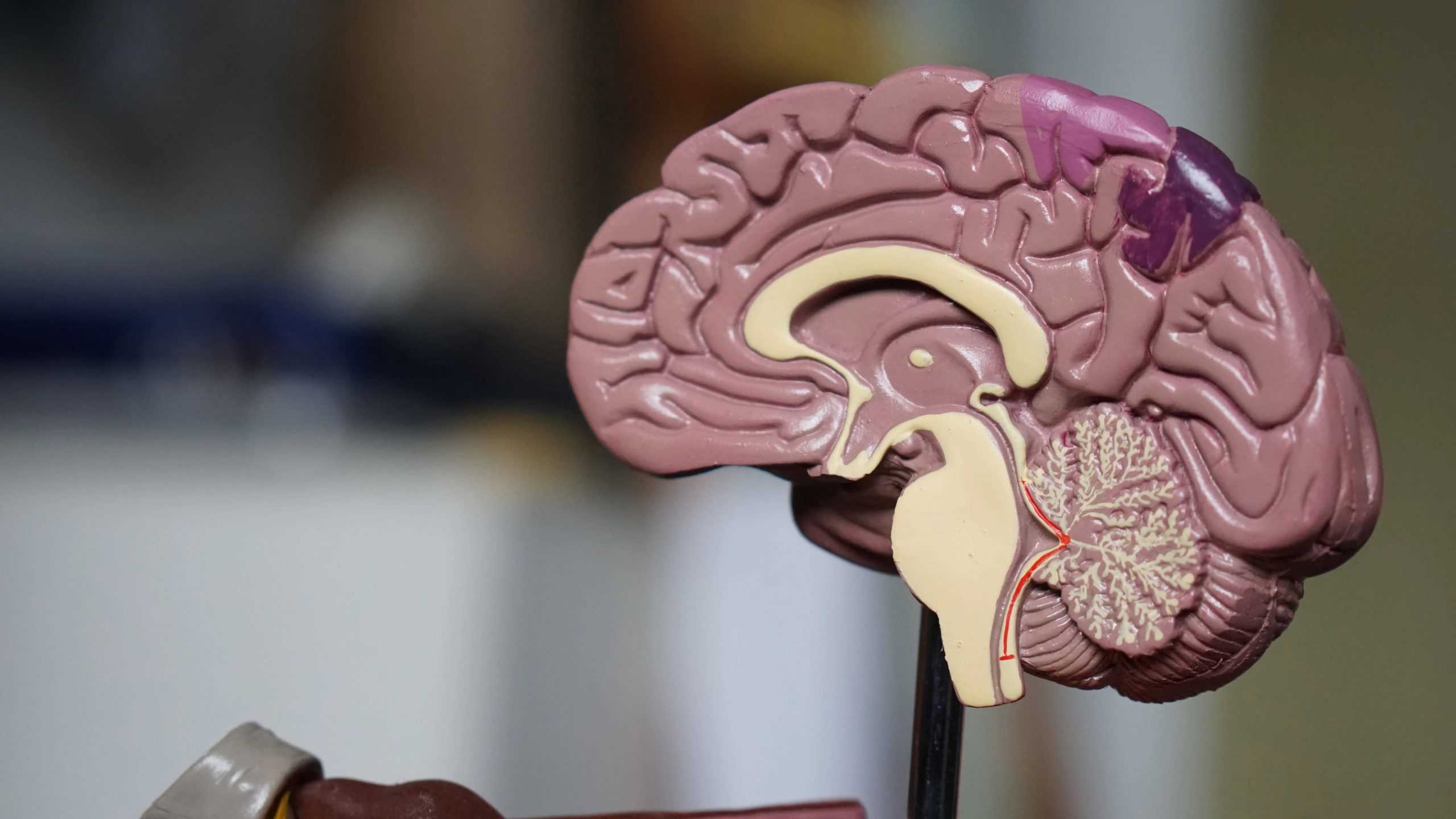 Nervous Template
Lorem ipsum dolor sit amet, consectetur adipiscing elit.
Pulmones
Cerebro
Lorem ipsum dolor sit amet, consectetur adipiscing elit. Aliquam tincidunt
Lorem ipsum dolor sit amet, consectetur adipiscing elit. Aliquam tincidunt
Hígado
Corazón
Title One Free
Lorem ipsum dolor sit amet, consectetur adipiscing elit. Aliquam tincidunt
Lorem ipsum dolor sit amet, consectetur adipiscing elit. Aliquam tincidunt
Riñones
Estómago
Lorem ipsum dolor sit amet, consectetur adipiscing elit. Aliquam tincidunt
Lorem ipsum dolor sit amet, consectetur adipiscing elit. Aliquam tincidunt
[Speaker Notes: slidesppt.net]
Sistemas
Sistema linfático
Sistema  Digestivo
Sistema Nervioso
Sistema  Muscular
Sistema integumentario
Sistema Endocrino
Lorem ipsum dolor sit amet, consectetur adipiscing elit. Aliquam tincidunt ante nec sem congue convallis. Pellentesque vel mauris quis nisl ornare rutrum in id risus. Proin vehicula ut sem et tempus. Interdum et malesuada fames ac ante ipsum primis in faucibus.
Free Template
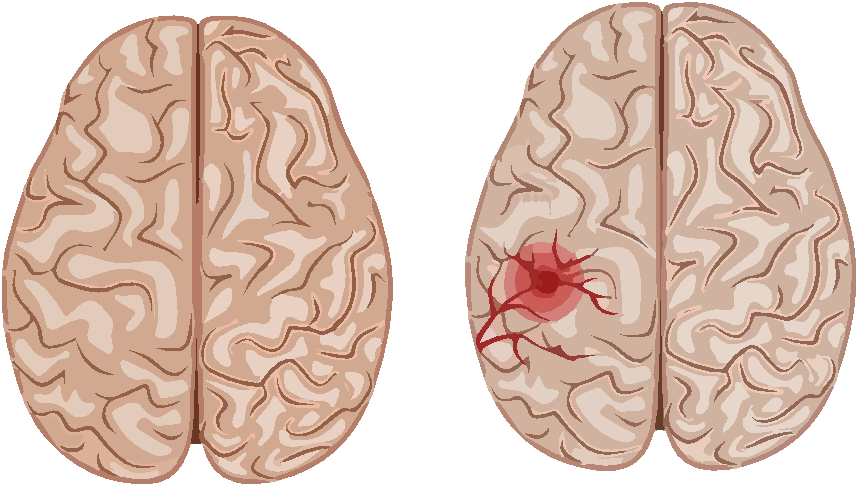 Circularory System
Skeletal System
Man Reproductive System
Female Reproductive  System
Respiratory System
Urinary System
Lorem ipsum dolor sit amet, consectetur adipiscing elit. Aliquam tincidunt ante nec sem congue convallis. Pellentesque vel mauris quis nisl ornare rutrum in id risus. Proin vehicula ut sem et tempus. Interdum et malesuada fames ac ante ipsum primis in faucibus.
[Speaker Notes: slidesppt.net]
Process
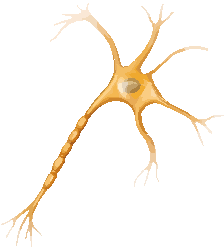 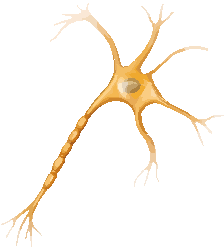 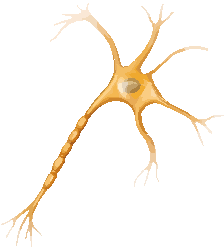 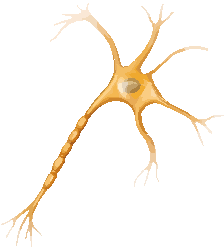 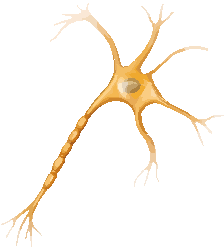 Psicologia III
Psicologia V
Psicologia I
Psicologia II
Psicologia IV
There are many variations of passages of Lorem Ipsum available, but the majority have suffered
There are many variations of passages of Lorem Ipsum available, but the majority have suffered
There are many variations of passages of Lorem Ipsum available, but the majority have suffered
There are many variations of passages of Lorem Ipsum available, but the majority have suffered
There are many variations of passages of Lorem Ipsum available, but the majority have suffered
Analitys
Conclusiones
There are many variations of passages of Lorem Ipsum available, but the majority have suffered
There are many variations of passages of Lorem Ipsum available, but the majority have suffered
There are many variations of passages of Lorem Ipsum available, but the majority have suffered
There are many variations of passages of Lorem Ipsum available, but the majority have suffered
[Speaker Notes: slidesppt.net]
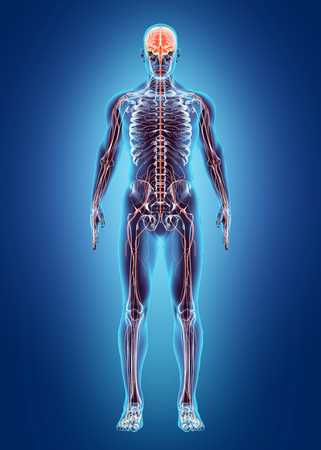 Free Template
Lorem ipsum dolor sit amet, elit. Aliquam
Lorem ipsum dolor sit amet, consectetur adipiscing elit. Aliquam tincidunt ante nec sem congue convallis. Pellentesque vel mauris quis nisl ornare rutrum in id risus. Proin vehicula ut sem et tempus. Interdum et malesuada fames ac ante ipsum primis in faucibus.

Lorem ipsum dolor sit amet, consectetur adipiscing elit. Aliquam tincidunt ante nec sem congue convallis. Pellentesque vel mauris quis nisl ornare rutrum in id risus. Proin vehicula ut sem et tempus. Interdum et malesuada fames ac ante ipsum primis in faucibus.

.
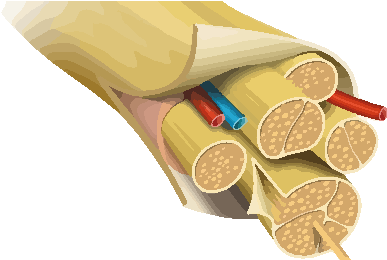 ALLPPT Layout
Clean Text Slide for your Presentation
Portfolio  Designed
Portfolio  Designed
Get a modern PowerPoint  Presentation that is beautifully designed.  Easy to change colors, photos and Text. You can simply impress your audience and add a unique zing and appeal to your Presentations. 

Easy to change colors, photos and Text. You can simply impress your audience and add a unique zing and appeal to your Presentations.
You can simply impress your audience and add a unique zing and appeal to your Presentations. I hope and I believe that this Template will your Time, Money and Reputation.
You can simply impress your audience and add a unique zing and appeal to your Presentations. I hope and I believe that this Template will your Time, Money and Reputation.
ORGANIC PERIFERICO
[Speaker Notes: slidesppt.net]
Hemisferios
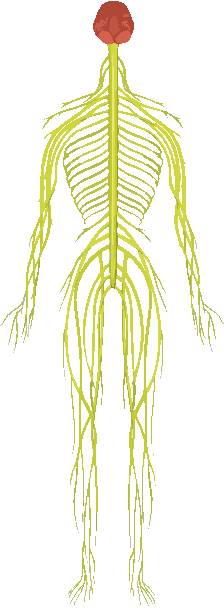 Add Contents Title
Add Contents Title
Simple PowerPoint Presentation
Simple PowerPoint Presentation
Simple PowerPoint Presentation
Simple PowerPoint Presentation
Get a modern PowerPoint  Presentation that is beautifully designed. I hope and I believe that this Template will your Time, Money and Reputation. Easy to change colors, photos and Text. Get a modern PowerPoint  Presentation that is beautifully designed. You can simply impress your audience and add a unique zing and appeal to your Presentations. 

You can simply impress your audience and add a unique zing and appeal to your Presentations. Get a modern PowerPoint  Presentation that is beautifully designed. Easy to change colors, photos and Text.
Get a modern PowerPoint  Presentation that is beautifully designed. I hope and I believe that this Template will your Time, Money and Reputation. Easy to change colors, photos and Text. Get a modern PowerPoint  Presentation that is beautifully designed. You can simply impress your audience and add a unique zing and appeal to your Presentations. 

You can simply impress your audience and add a unique zing and appeal to your Presentations. Get a modern PowerPoint  Presentation that is beautifully designed. Easy to change colors, photos and Text.
Free Template
Your Text Here
Your Text Here
Your Text Here
Your Text Here
You can simply impress your audience and add a unique zing and appeal to your Presentations.
You can simply impress your audience and add a unique zing and appeal to your Presentations.
You can simply impress your audience and add a unique zing and appeal to your Presentations.
You can simply impress your audience and add a unique zing and appeal to your Presentations.
[Speaker Notes: slidesppt.net]
Anatomía humana
Some cool things here.
Maecenas vitae ante quis, dapibus consectetur ipsum. Fusce eu sapien vel sapien maximus suscipit et non dui. Curabitur venenatis fermentum fringilla. Aliquam auctor id tortor nec iaculis. Sed risus enim, tristique id nibh eu, auctor finibus orci.
Praesent quam justo, tempor ac sollicitudin sed, mattis vel arcu.
80%
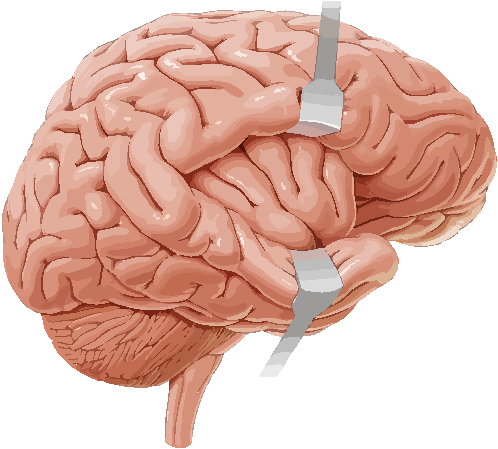 Proin ac nibh quis metus tristique sagittis vel ac ligulnean dictum fringilla.
67%
Lorem ipsum dolor sit amet, consectetur adipiscing elit. Aliquam tincidunt
Lorem ipsum dolor sit amet, consectetur adipiscing elit. Aliquam tincidunt
Lorem ipsum dolor sit amet, consectetur adipiscing elit. Aliquam tincidunt
Lorem ipsum dolor sit amet, consectetur adipiscing elit. Aliquam tincidunt
Contenido
Lorem ipsum dolor sit amet, consectetur adipiscing elit. Aliquam tincidunt
Lorem ipsum dolor sit amet, consectetur adipiscing elit. Aliquam tincidunt
Lorem ipsum dolor sit amet, consectetur adipiscing elit. Aliquam tincidunt
Lorem ipsum dolor sit amet, consectetur adipiscing elit. Aliquam tincidunt
[Speaker Notes: slidesppt.net]
Infographic Style
80%
Add Contents Title
You can simply impress your audience and add a unique zing and appeal to your Presentations. Easy to change colors, photos and Text. Get a modern PowerPoint  Presentation that is beautifully designed
50%
Add Contents Title
You can simply impress your audience and add a unique zing and appeal to your Presentations. Easy to change colors, photos and Text. Get a modern PowerPoint  Presentation that is beautifully designed.
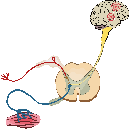 Contents Title
Contents Title
Contents Title
Contents Title
You can simply impress your audience and add a unique zing and appeal to your Presentations.
You can simply impress your audience and add a unique zing and appeal to your Presentations.
You can simply impress your audience and add a unique zing and appeal to your Presentations.
You can simply impress your audience and add a unique zing and appeal to your Presentations.
Infographic Style
Infographic Style
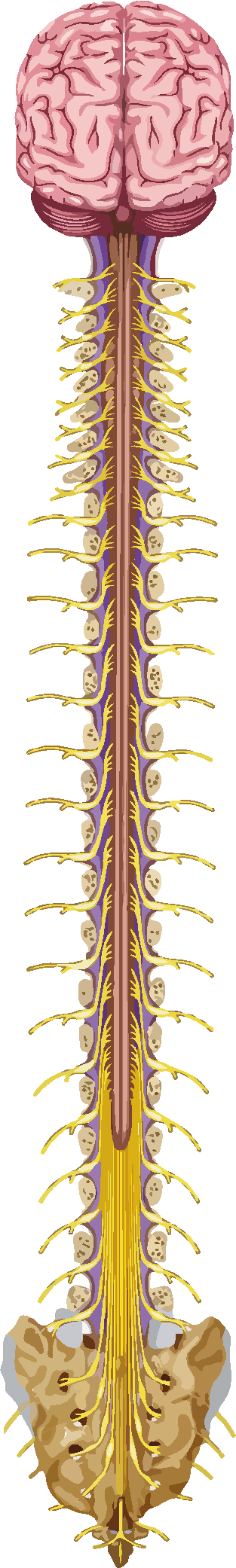 Portfolio Presentation
Simple Portfolio Presentation
Simple Portfolio
Presentation
Add contents Title
Simple Portfolio
Simple Portfolio Presentation
Portfolio Presentation
Presentation
Add contents Title
[Speaker Notes: slidesppt.net]
Free Template
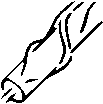 Deoxygenated blood from upper body
Deoxygenated blood to lungs
Deoxygenated blood to lungs
Lorem ipsum dolor sit amet, consectetur adipiscing elit. Aliquam tincidunt ante nec sem congue convallis. Pellentesque vel mauris quis nisl ornare rutrum in id risus. Proin vehicula ut sem et tempus. Interdum et malesuada fames ac ante ipsum primis in faucibus.

Lorem ipsum dolor sit amet, consectetur. Interdum et malesuada fames ac ante ipsum primis in faucibus.

.
Oxygenated blood from lungs
Oxygenated blood from lungs
Deoxygenated blood from lower body
Oxygenated blood to lower Body
Sistema reproductivo femenino
Lorem ipsum dolor sit amet, consectetur adipiscing elit. Aliquam tincidunt ante nec sem congue convallis. Pellentesque vel mauris quis nisl ornare rutrum in id risus. Proin vehicula ut sem et tempus. Interdum et malesuada fames ac ante ipsum primis in faucibus.

Lorem ipsum dolor sit amet, consectetur adipiscing elit. Aliquam tincidunt ante nec sem congue convallis. Pellentesque vel mauris quis nisl ornare rutrum in id risus. Proin vehicula ut sem et tempus. Interdum et malesuada fames ac ante ipsum primis in faucibus.

.
Contenido
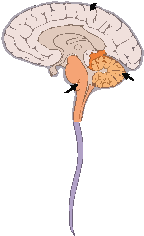 Contenido
Contenido
Lorem ipsum dolor sit amet, consectetur adipiscing elit. Aliquam tincidunt ante nec sem congue convallis. Pellentesque vel mauris quis nisl ornare rutrum in id risus. Proin vehicula ut sem et tempus. Interdum et malesuada fames ac ante ipsum primis in faucibus.

Lorem ipsum dolor sit amet, consectetur adipiscing elit. Aliquam tincidunt ante nec sem congue convallis. Pellentesque vel mauris quis nisl ornare rutrum in id risus. Proin vehicula ut sem et tempus. Interdum et malesuada fames ac ante ipsum primis in faucibus.

.
Contenido
Partes del cerebro humano
Frontal Lobe
Parietal Lobe
Occipital Lobe
Occipital Lobe
Temporal Lobe
Cerebellum
Spinal Cord
Lorem ipsum dolor sit amet, consectetur adipiscing elit. Aliquam tincidunt ante nec sem congue convallis. Pellentesque vel mauris quis nisl ornare rutrum in id risus. Proin vehicula ut sem et tempus. Interdum et malesuada fames ac ante ipsum primis in faucibus.
[Speaker Notes: slidesppt.net]
Describe about your topic
Your Heading/Subheading Here:

Lorem ipsum dolor sit amet, consectetur adipiscing elit. Donec sit amet arcu elit. Curabitur sagittis lacus sapien, sed maximus ex rhoncus ac. Aenean fermentum consequat mauris, sed placerat nisl consectetur id. 
Aliquam iaculis semper nisl quis sagittis. Quisque eget molestie ante. Sed vel nisl accumsan, aliquet elit posuere, ullamcorper ante. Aliquam erat velit, commodo a porta auctor, mattis luctus
Aliquam scelerisque magna velit, porta molestie massa sodales eget.
Use diagrams to explain parts
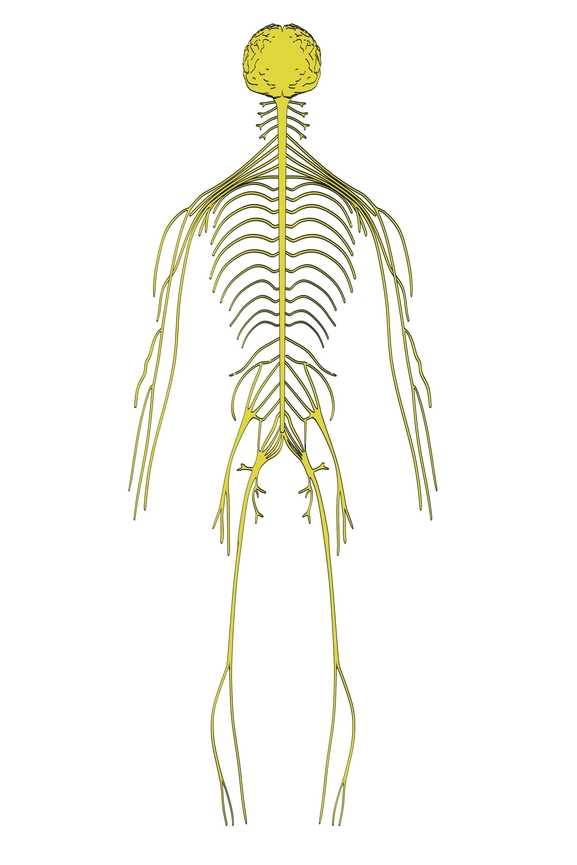 Name of Part:
Lorem ipsum dolor amet, consectetur
Name of Part:
Lorem ipsum dolor amet, consectetur
Name of Part:
Lorem ipsum dolor amet, consectetur
Name of Part:
Lorem ipsum dolor amet, consectetur
[Speaker Notes: slidesppt.net]
Lorem ipsum dolor sit amet, consectetur adipiscing elit. Quisque posuere nunc ac mauris viverra.
Lorem ipsum dolor sit amet, consectetur adipiscing elit. Quisque posuere nunc ac mauris viverra.
Lorem ipsum dolor sit amet, consectetur adipiscing elit. Quisque posuere nunc ac mauris viverra.
Lorem ipsum dolor sit amet, consectetur adipiscing elit. Quisque posuere nunc ac mauris viverra.
Health Care
Lorem ipsum dolor sit amet, consectetur adipiscing elit. Quisque posuere nunc ac mauris viverra.
Lorem ipsum dolor sit amet, consectetur adipiscing elit. Quisque posuere nunc ac mauris viverra.
Human Health Infographic
Lorem ipsum dolor sit amet, consectetur adipiscing elit. Mauris massa erat, semper
Lorem ipsum dolor sit amet, consectetur adipiscing elit. Mauris massa erat, semper
Lorem ipsum dolor sit amet, consectetur adipiscing elit. Mauris massa erat
Lorem ipsum dolor sit amet, consectetur adipiscing elit.
Lorem ipsum dolor sit amet, consectetur adipiscing elit.
Lorem ipsum dolor sit amet, consectetur adipiscing elit.
Lorem ipsum dolor sit amet, consectetur adipiscing elit. Mauris massa erat
Lorem ipsum dolor sit amet, consectetur adipiscing elit.
Lorem ipsum dolor sit amet, consectetur adipiscing elit. Mauris massa erat, semper
Lorem ipsum dolor sit amet, consectetur adipiscing elit. Mauris massa erat, semper
[Speaker Notes: slidesppt.net]
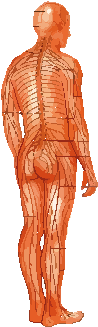 Lorem ipsum dolor sit amet, consectetur adipiscing elit. Quisque posuere nunc ac mauris viverra.
Lorem ipsum dolor sit amet, consectetur adipiscing elit. Quisque posuere nunc ac mauris viverra.
Lorem ipsum dolor sit amet, consectetur adipiscing elit. Quisque posuere nunc ac mauris viverra.
Health Care
Lorem ipsum dolor sit amet, consectetur adipiscing elit. Quisque posuere nunc ac mauris viverra.
Lorem ipsum dolor sit amet, consectetur adipiscing elit. Quisque posuere nunc ac mauris viverra.
Health Care
Eating With A Conscience
Get a modern PowerPoint  Presentation that is beautifully designed.  Easy to change colors, photos and Text. You can simply impress your audience and add a unique zing and appeal to your Presentations.
[Speaker Notes: slidesppt.net]
Human Health Infographic
Content Here
Content Here
Content Here
Content Here
Content  Here
Content  Here
Content  Here
Content  Here
Easy to change colors, photos and Text.
Easy to change colors, photos and Text.
Easy to change colors, photos and Text.
Easy to change colors, photos and Text.
Easy to change colors, photos and Text.
Easy to change colors, photos and Text.
Easy to change colors, photos and Text.
Easy to change colors, photos and Text.
Portfolio Presentation
Simple Portfolio Presentation
You can simply impress your audience and add a unique zing and appeal to your Presentations. Get a modern PowerPoint  Presentation that is beautifully designed. Easy to change colors, photos and Text. I hope and I believe that this Template will your Time, Money and Reputation. Easy to change colors, photos and Text.
[Speaker Notes: slidesppt.net]
Thank You
Insert the Sub Title of Your Presentation
slidesppt.net
FUENTE
ELABORADO POR  : slidesppt.net
IMAGES :
unsplash.com
pixabay.com
FONTS :
Arial Black (Títulos)
Arial (Cuerpo)
slidesppt.net
[Speaker Notes: slidesppt.net]
Resources
Resources
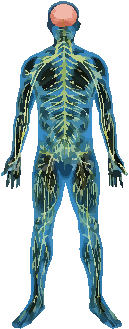 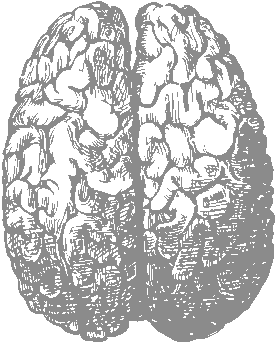 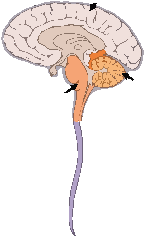 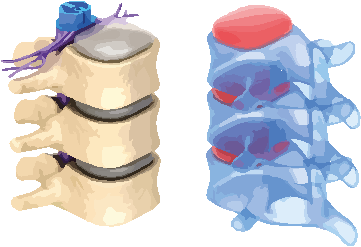 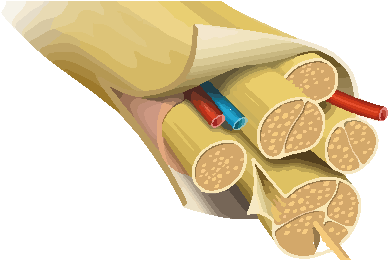 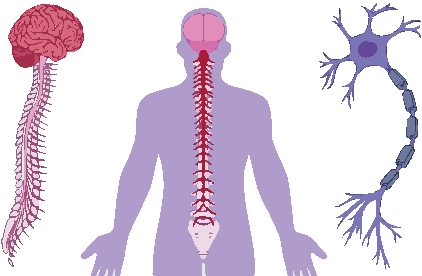 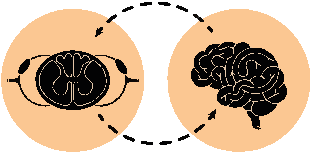 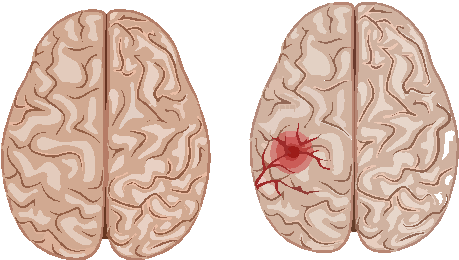 [Speaker Notes: slidesppt.net]
Fully Editable Icon Sets: A
[Speaker Notes: slidesppt.net]
Fully Editable Icon Sets: B
[Speaker Notes: slidesppt.net]
Fully Editable Icon Sets: C
[Speaker Notes: slidesppt.net]